DIAGNÓSTICO DE MATEMÁTICA
BLOG TUDO SALA DE AULA
QUESTÃO 1
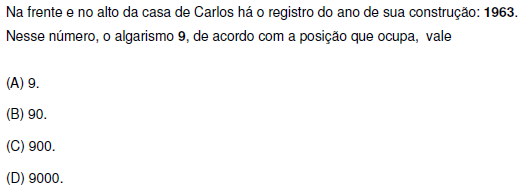 QUESTÃO 2
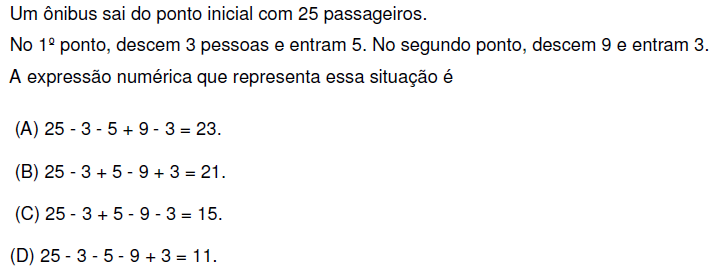 QUESTÃO 3
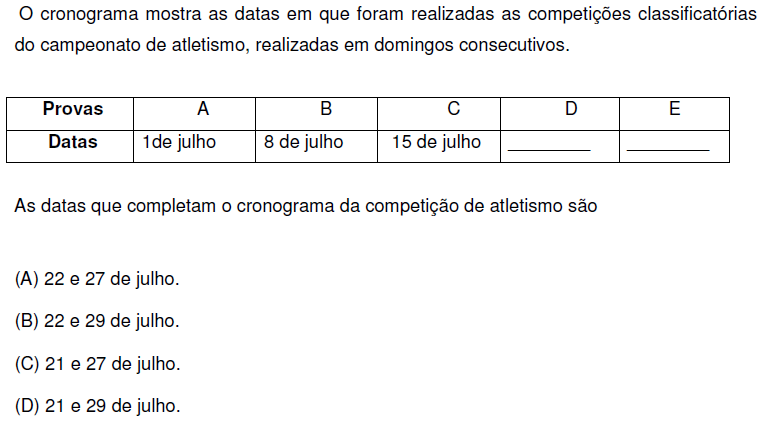 QUESTÃO 4
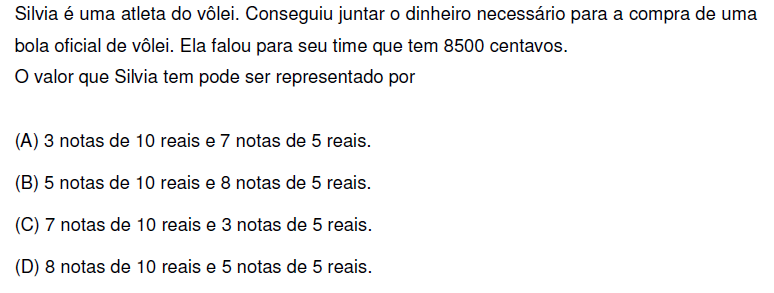 QUESTÃO 5
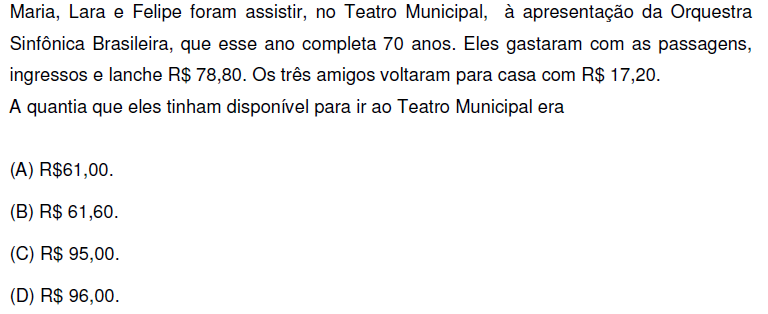 QUESTÃO 6
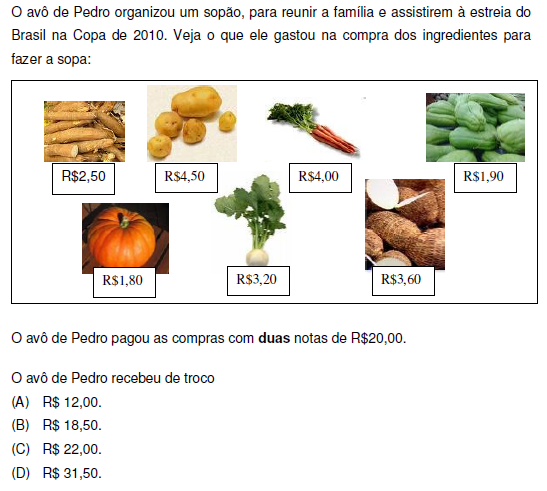 QUESTÃO 7
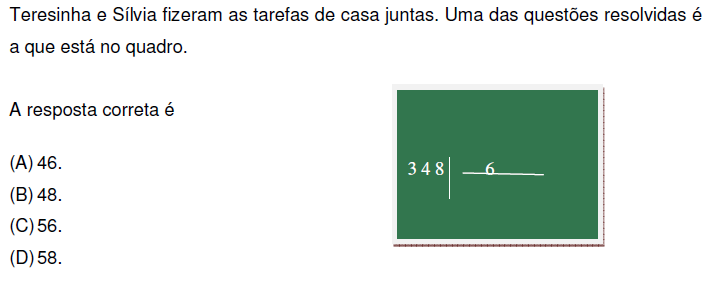 QUESTÃO 8
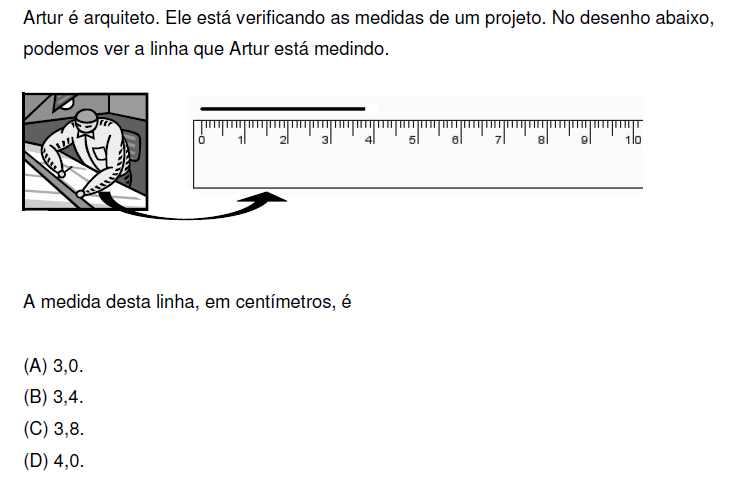 QUESTÃO 9
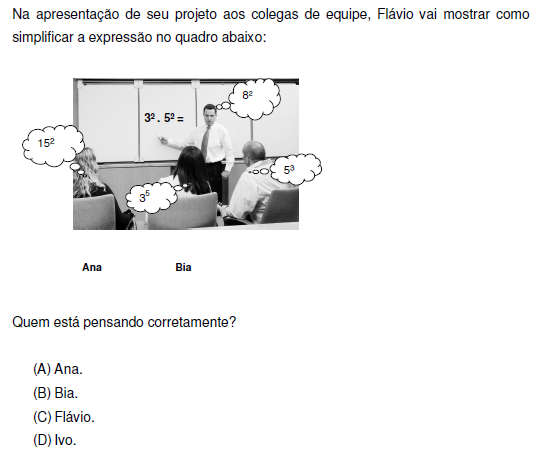 QUESTÃO 10
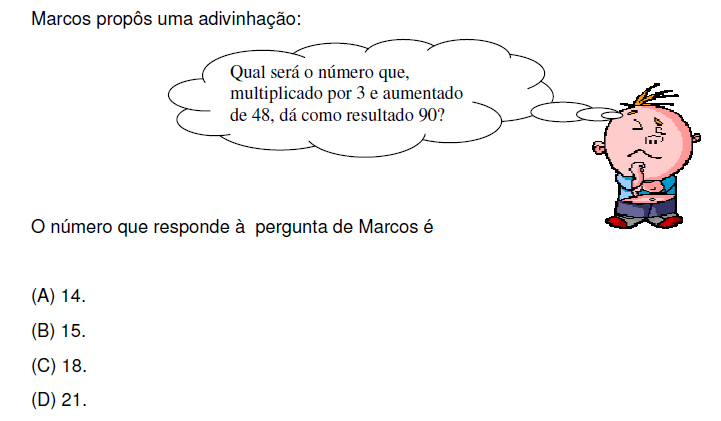 QUESTÃO 11
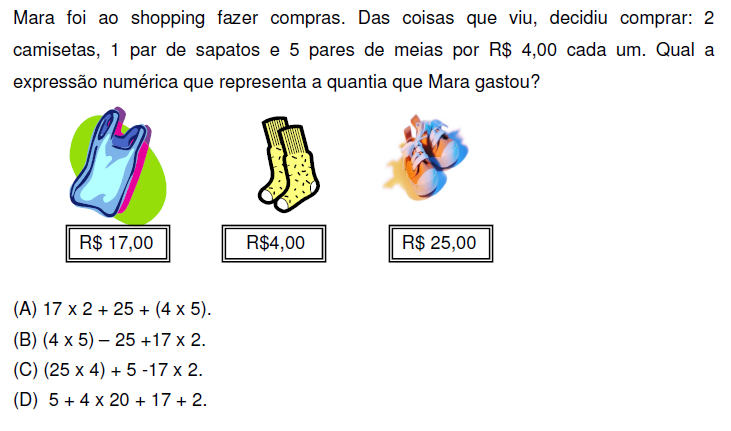 QUESTÃO 12
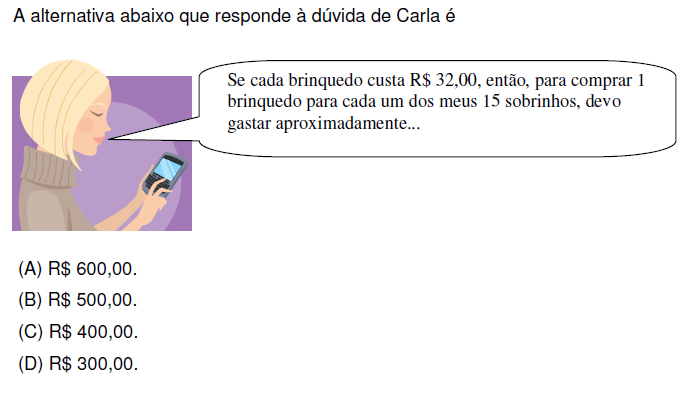 QUESTÃO 13
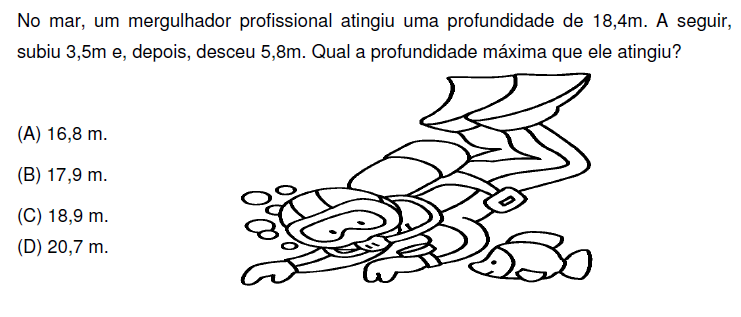 QUESTÃO 14
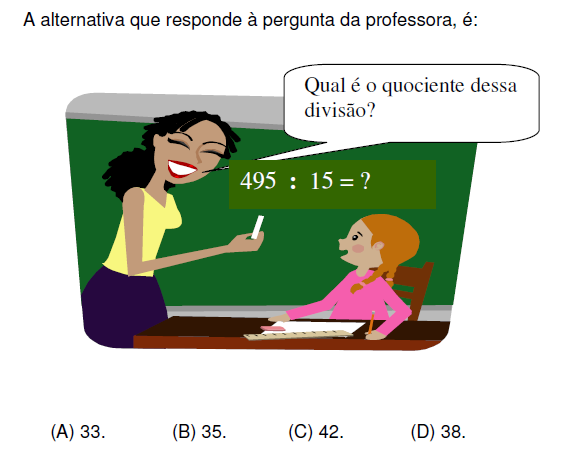 QUESTÃO 15
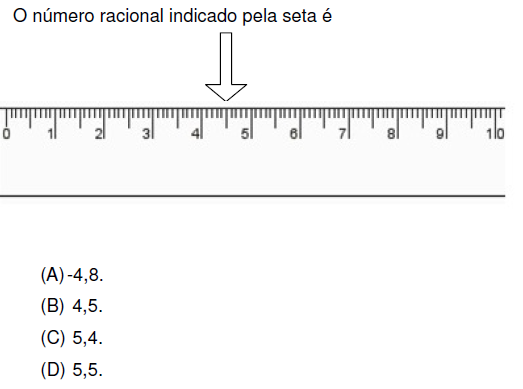 QUESTÃO 16
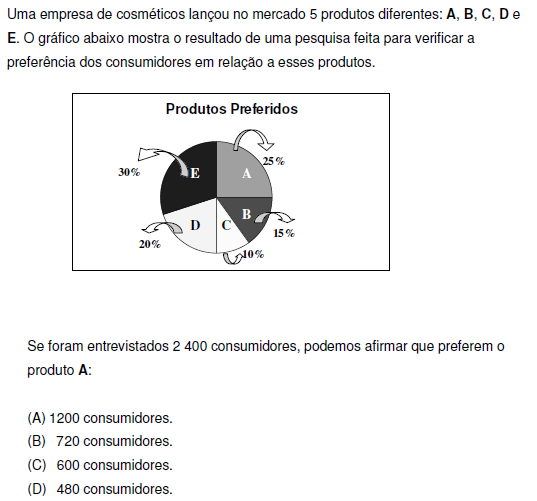 QUESTÃO 17
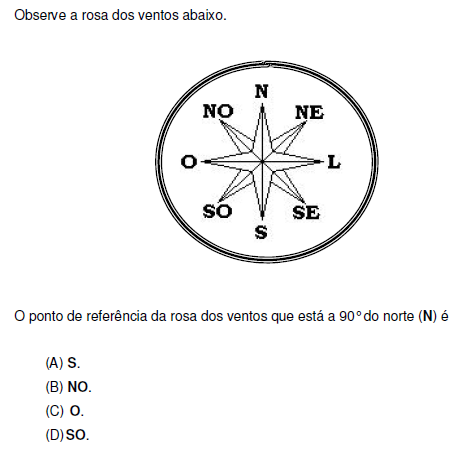 QUESTÃO 18
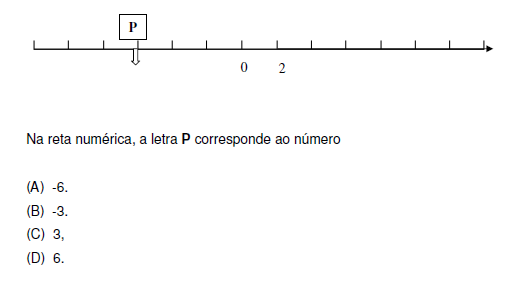 QUESTÃO 19
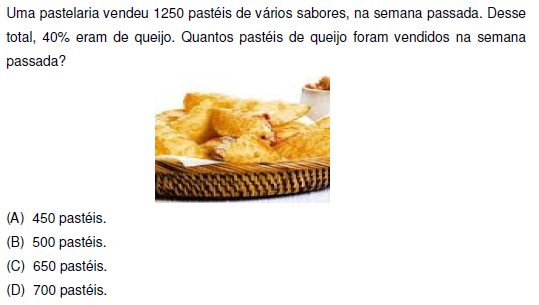 QUESTÃO 20
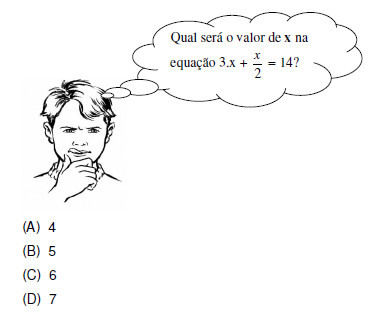